Детская агрессия
Родительское собрание
Педагог- психолог МОКУ «Галёнковская средняя общеобразовательная школа»
Басос Людмила Александровна
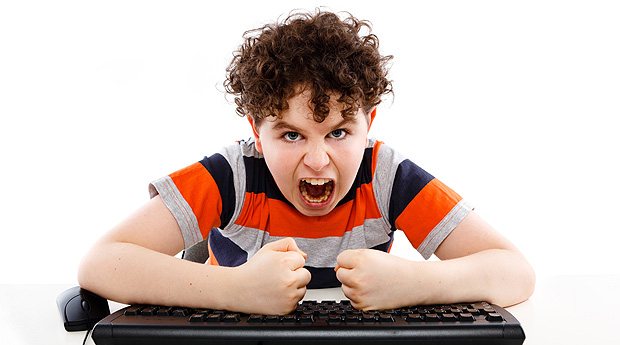 Человек обладает способностью любить и может найти применение своей способности любить, но способен он и ненавидеть, проявляя агрессию и жестокость. Этим средством он руководствуется как бегством от собственной душевной боли...
Эрик Фромм
Детская агрессия
Гнев, злоба, агрессия - эмоции разрушения.
Боль, страх, обида - эмоции страдания.
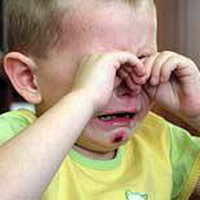 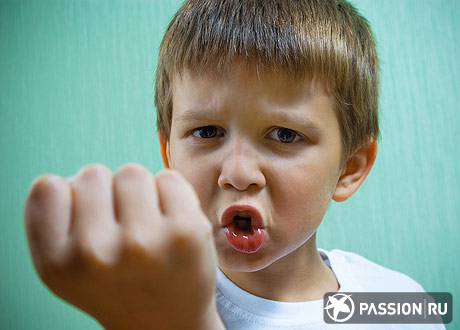 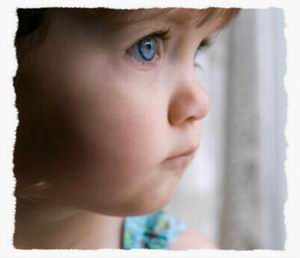 Агрессия – поведение, которое причиняет вред предметам, человеку или группе людей.
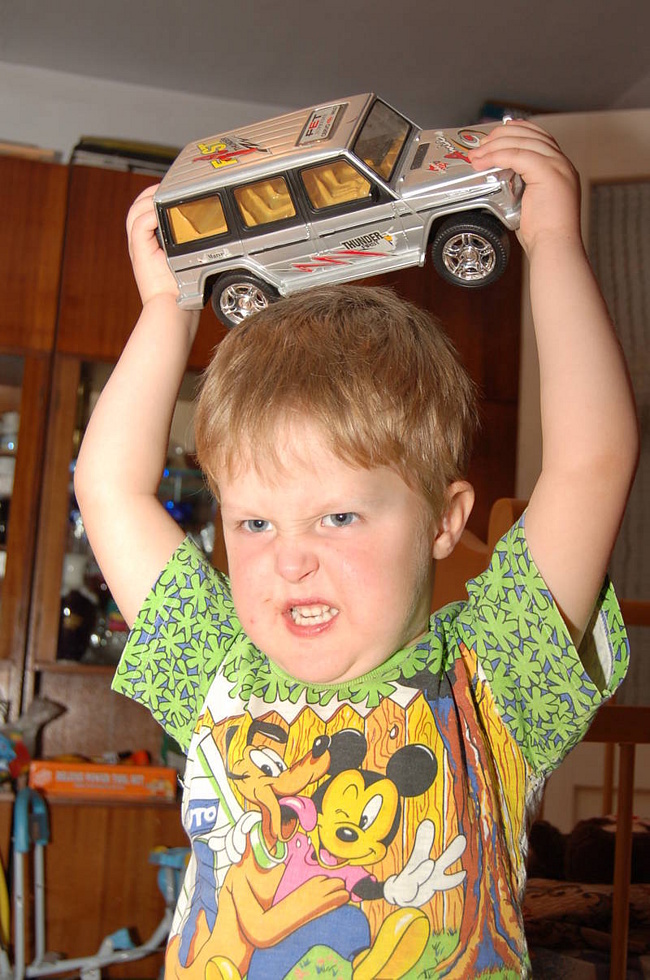 Физическая агрессия
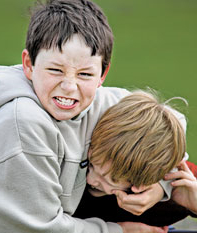 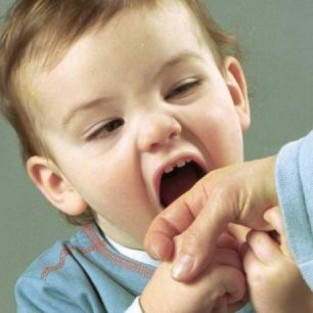 использование физической силы против другого лица
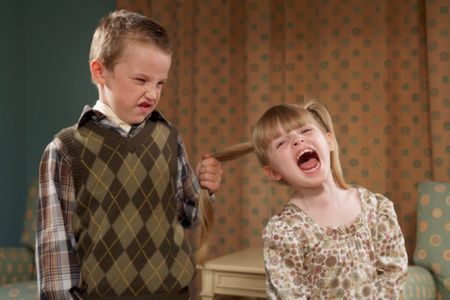 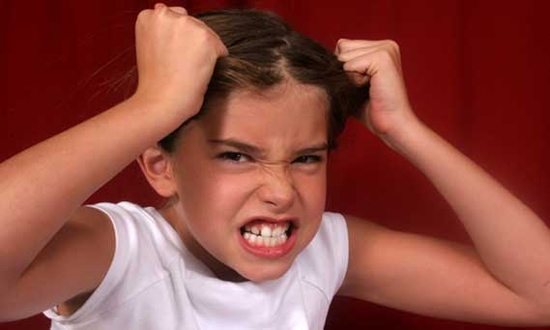 Вербальная агрессия
выражение негативных чувств как через форму (крик, визг), так и через содержание словесных ответов (проклятия, угрозы)
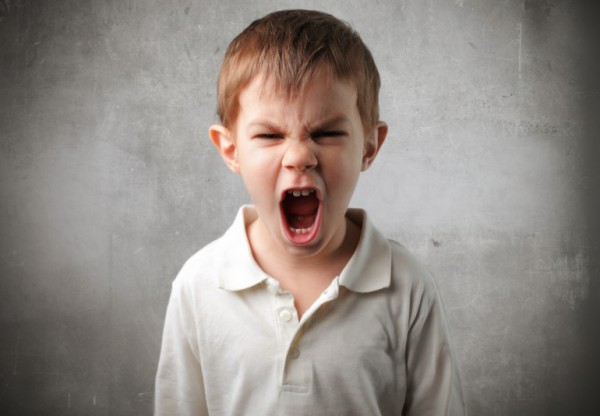 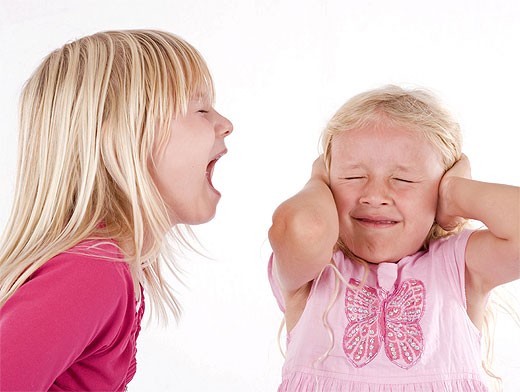 Негативизм
оппозиционная манера в поведении от пассивного сопротивления до активной борьбы против установившихся обычаев и правил
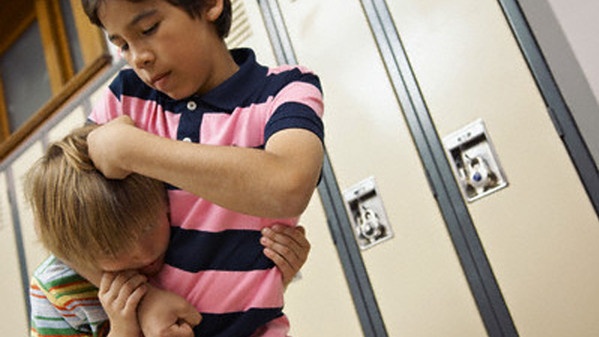 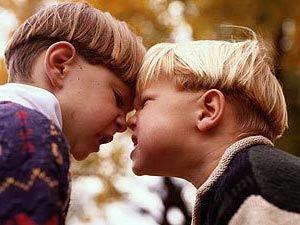 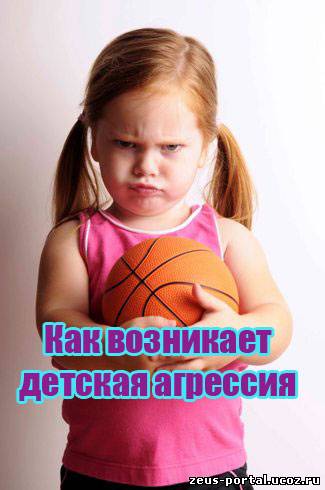 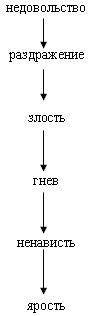 Причины  проявления агрессивного поведения у детей
Вспышки ярости с элементами агрессивного поведения наблюдаются тогда, когда желание ребёнка по каким-либо причинам не выполняется. Препятствием служит запрет или ограничения со стороны взрослого;

Нередко встречаются ситуации, когда агрессивность ребёнка является частью протеста против действий взрослых. Родители заставляют ребёнка что-то делать, вызывая у него реакцию протеста;

Агрессивность может быть следствием переживаний, связана с обидой, ущемлением самолюбия, или возникла как подражание.
Анкетирование учащихся
Просмотр  телепередач
всей семьёй
Детские сериалы, мультфильмы, новости, 
спортивные программы, смешные программы, минута славы, вопрос на засыпку
родителями
Новости, спортивные 
программы,  боевики, автопартуль,  
пусть говорят, давай поженимся, жди меня, дорожные войны, комедии, интерны, универ
Анкетирование родителей
Хорошо ли вы знаете своего ребёнка? Да - 100%
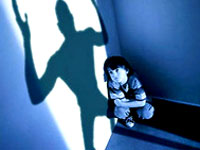 Стили родительского воспитания (в ответ на агрессивные действия ребенка)
Портрет агрессивного ребёнка
Как можно помочь агрессивным детям?
Существует три основных этапа в работе над агрессией:
Работа с гневом. Обучение приемлемым способам выражения гнева. 
Обучение навыкам распознавания и контроля, умению владеть собой в ситуациях, провоцирующих вспышки гнева. 
Формирование способности к доверию, сочувствию, сопереживанию.